Status of Advanced LIGO detectors
Gabriela González
Louisiana State University

For the LIGO Scientific Collaboration and the Virgo Collaboration
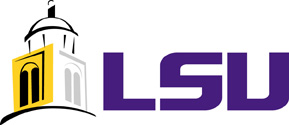 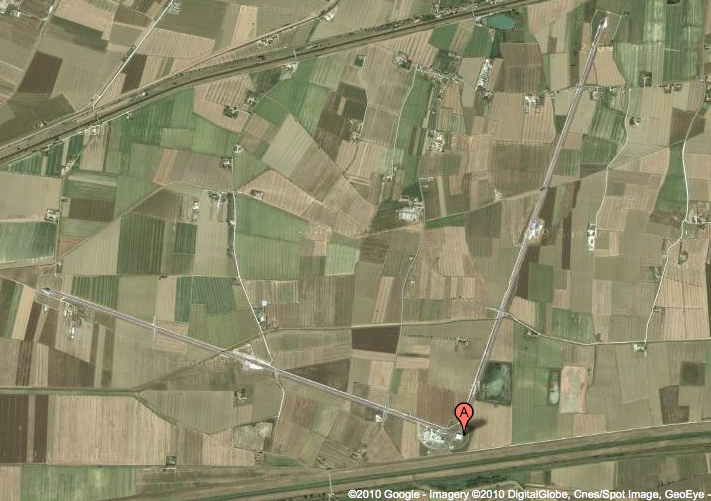 Virgo detector, Cascina, Italy
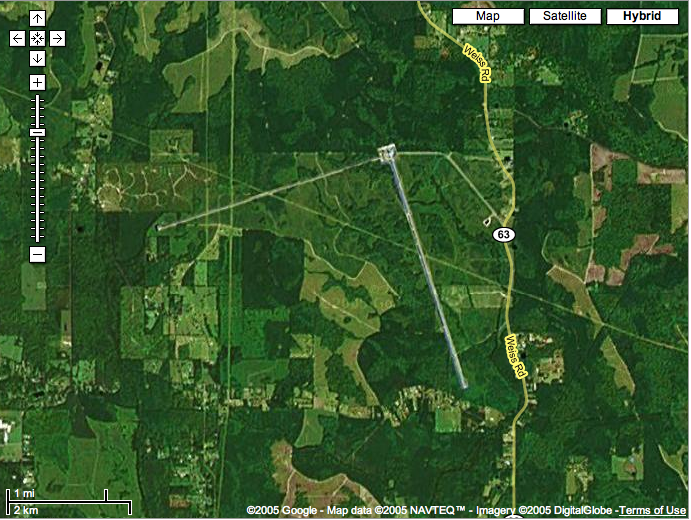 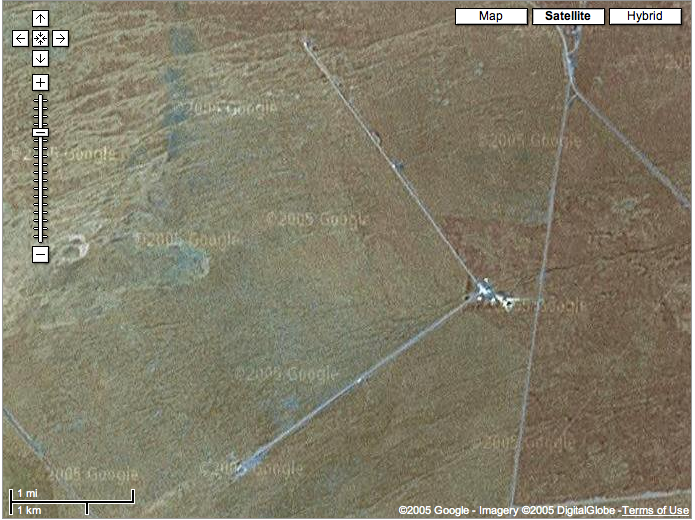 LIGO Hanford ObservatoryWashington, USA
LIGO Livingston Observatory,Louisiana, USA
A reminder: Observing Scenario
Prospects for Localization of Gravitational Wave Transients by the Advanced LIGO and Advanced Virgo Observatories, The LIGO Scientific Collaboration and The Virgo Collaboration, arXiv:1304.0670
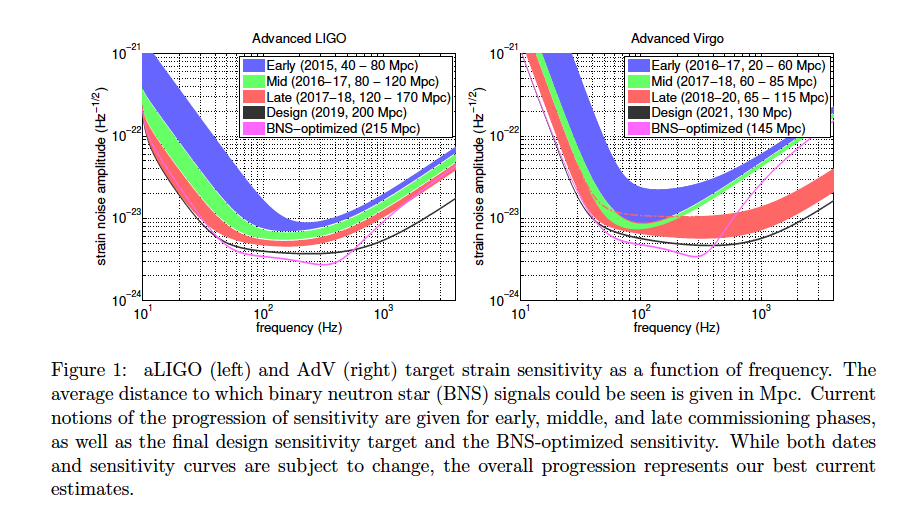 2
A reminder: Observing Scenario
Updated news on localization for O1 – talk by F.  Marion
3
Very rapid commissioning progress
Latest calibrated spectra in https://dcc.ligo.org/LIGO-G1401390/public
4
Current sensitivity acceptable for O1
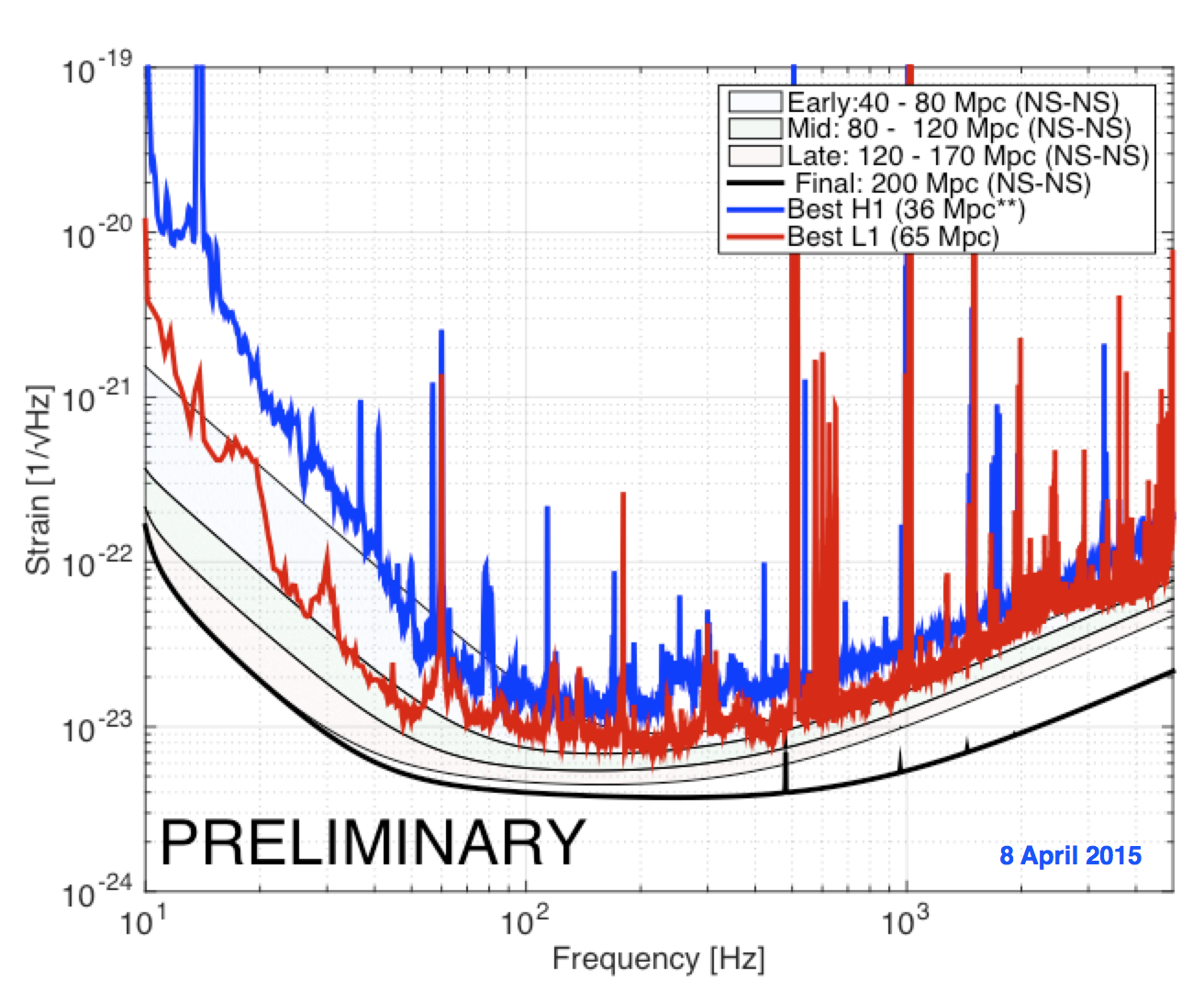 Detectors in operation
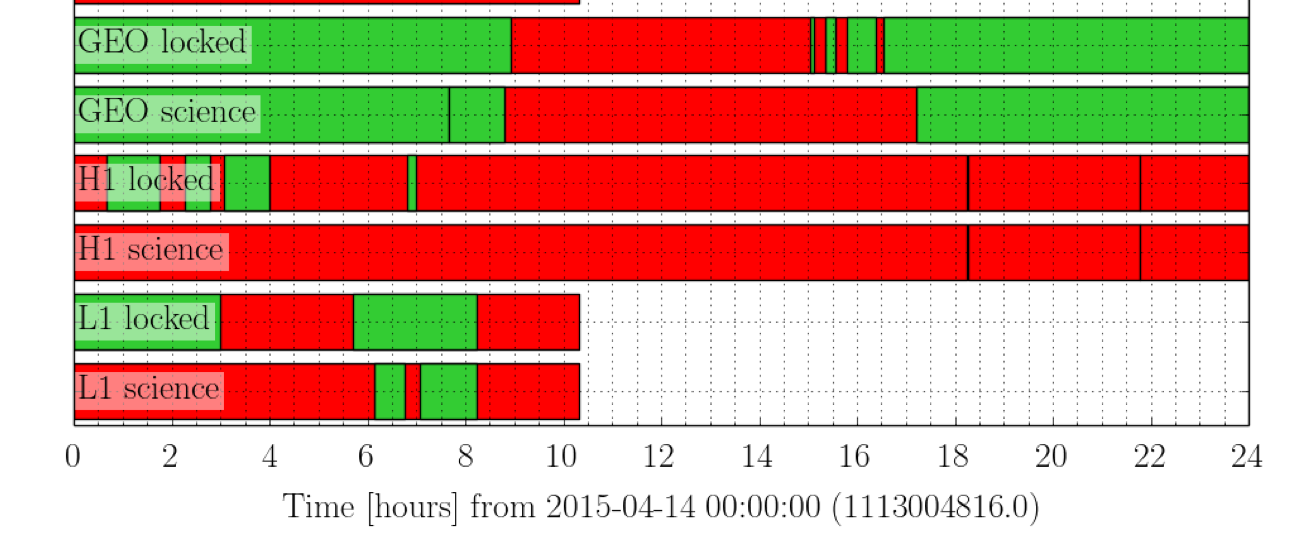 6
… and stable
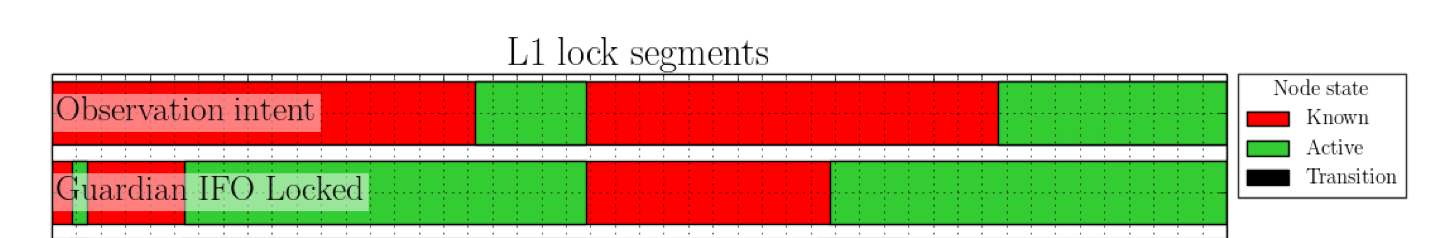 7
Timeline for Engineering Runs and  O1
Precise dates will depend on status of detectors, operations and analysis.
8
Future runs’ dates (with Virgo)
Again - will depend on progress on detectors’ sensitivities. 
There will likely be short engineering runs in between observing runs.
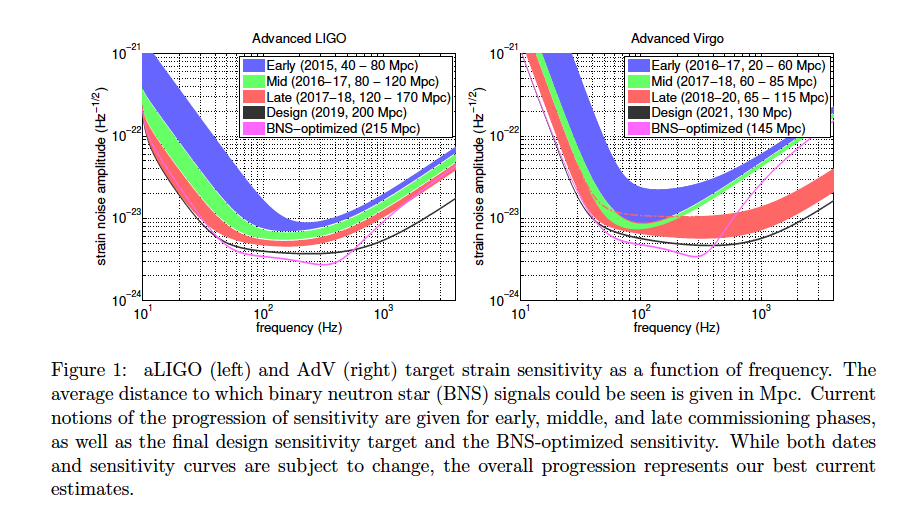 9